情緒與壓力管理期末小組報告    -正向情緒問卷調查施測
組別: 第四小組
     組員: 資管一丙/ 黃景暉 4A190011
              商設一甲/ 陳筑煦 4A1J2043
              資管一甲/ 李玲     4A190013
              財金一丙/ 陳湘婷 4A180128
              財金一丙/ 陳昭蓉 4A180128
                                                                 
                                                                              指導老師:彭易暻
目錄
組員介紹/分工

問卷主題與樣本實據

實際施測過程

資料分析

心得
組員介紹
黃景暉
班級：資管一丙學號：4A190011

負責工作:
問卷施測 /(班級資管一丙)數據統計、調查
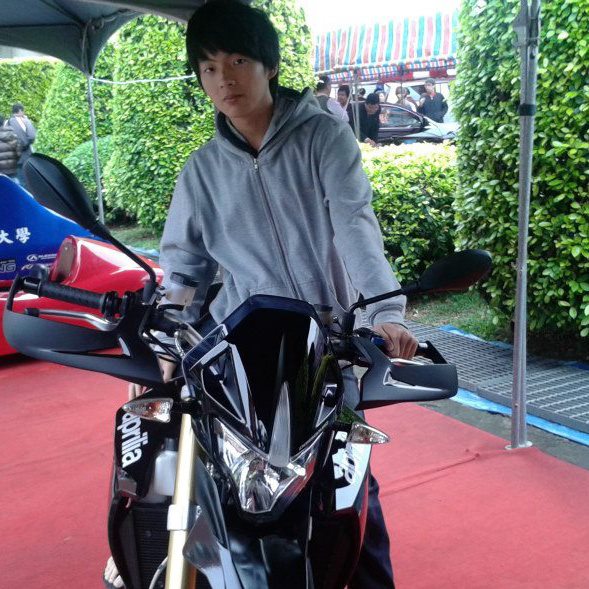 組員介紹
陳昭蓉
班級：財金一丙學號：4A180128

負責工作:
問卷施測 /(班級財金一丙)數據統計、調查
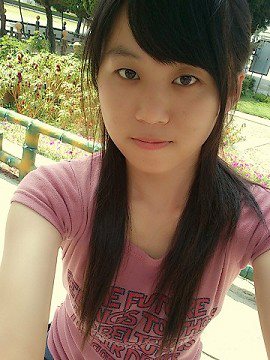 組員介紹
陳湘婷
班級：財金一丙學號：4A180128

負責工作:
協助施測 /(班級資管一丙)數據統計、調查
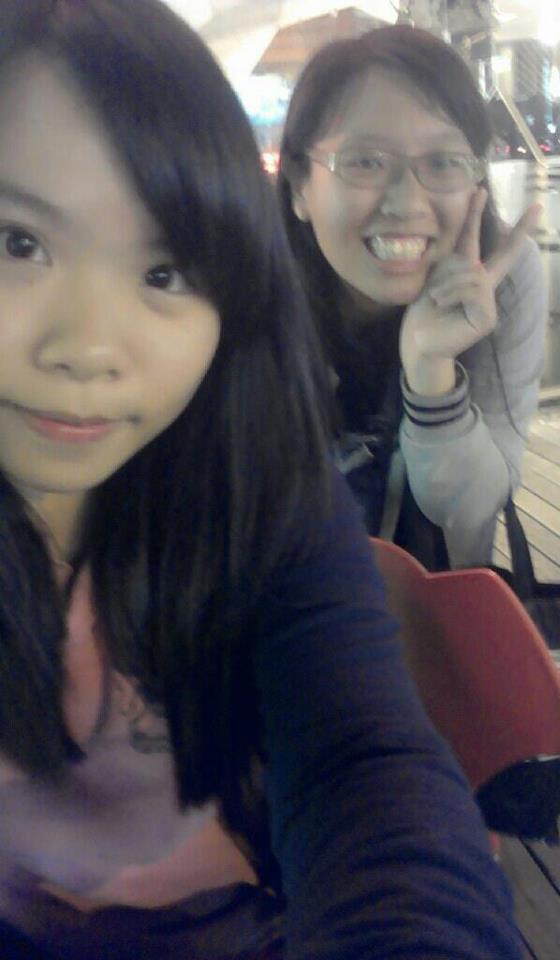 組員介紹
李玲
班級：資管一甲學號：4A190013

負責工作:
協助施測 /(班級資管一丙)數據統計、調查
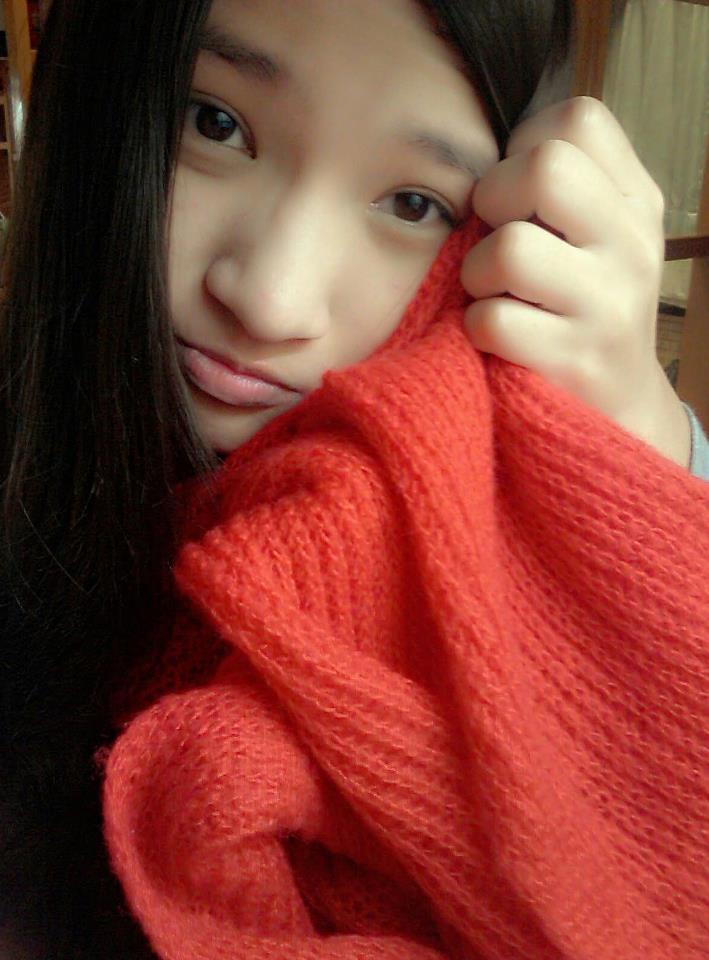 組員介紹
陳筑煦
班級：商設一甲學號：4A1J2043

負責工作:
PPT報告製作 /資料彙整、發表
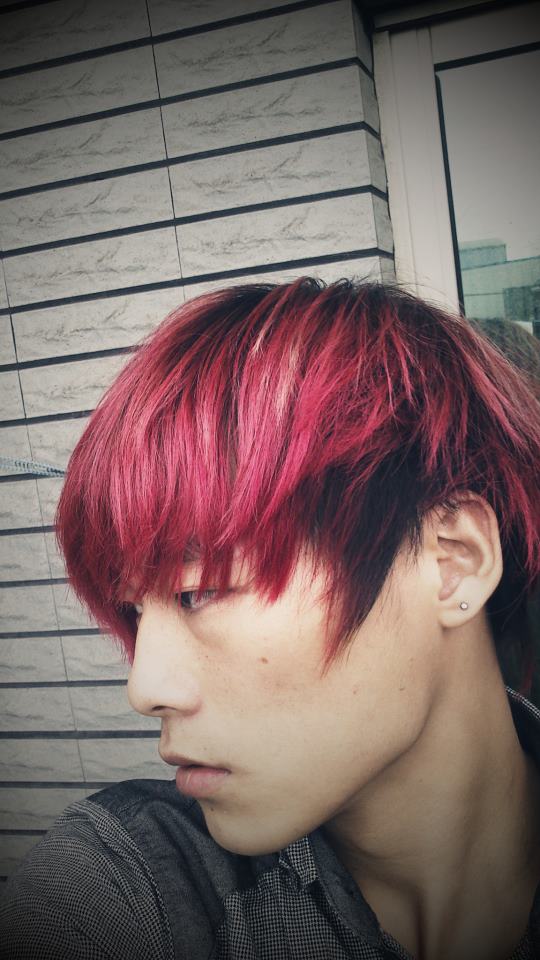 問卷主題與樣本實據
問卷施測主題：正向情緒

施測時間：11/29（禮拜四）
　　　　　　上午第二節課  9:10-10:00 AM

施測班級：資管一甲、財金一丙

施測人數： 23 / 23
問卷主題與樣本實據
實體問卷：
透過不同的角度來抽樣調查，方便理解每個大學生面對正向情緒的面對態度。
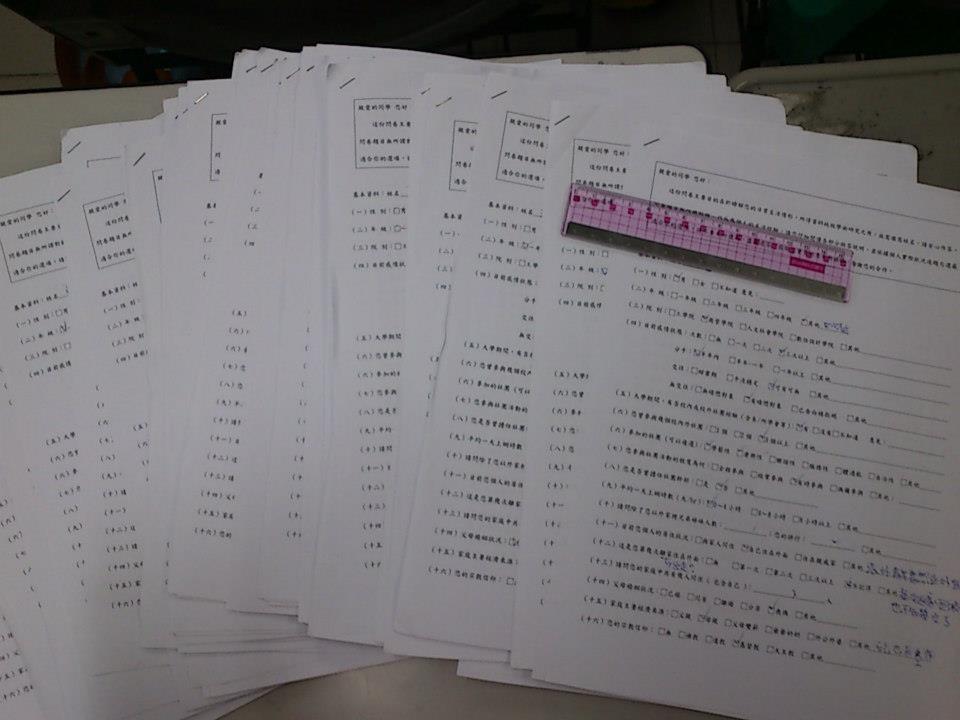 問卷主題與樣本實據
樣本圖樣：
樣本件數一共２３人
施測班級為２班，以
確保問卷調查的客觀
性。
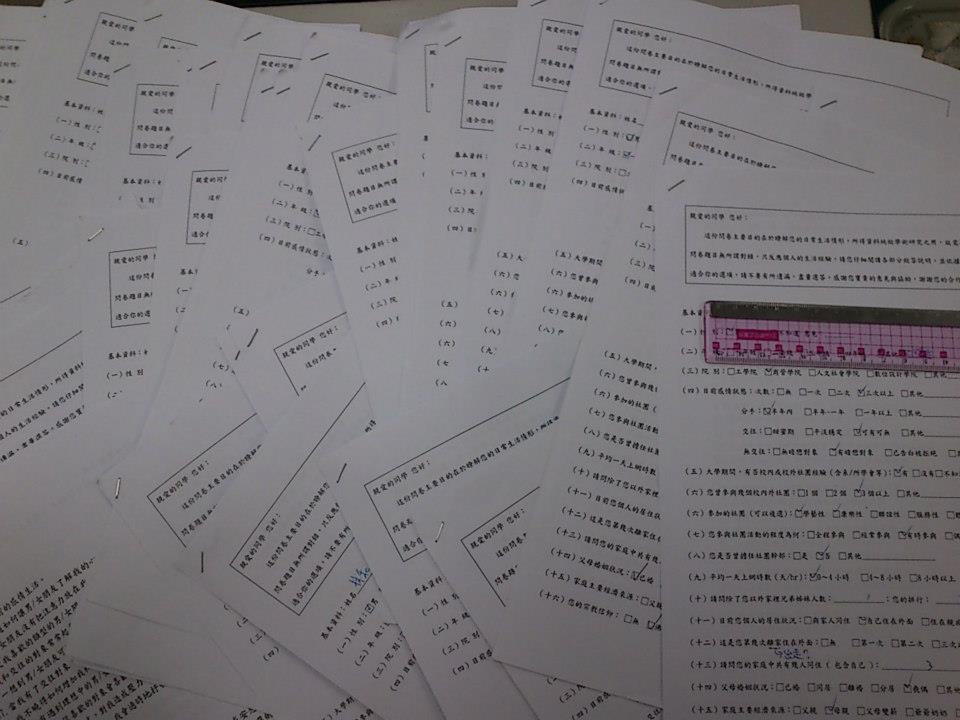 問卷主題與樣本實據
資料與數據
資料分析
再彙整資料的過程中，我們可以明顯發現面對正向的各種情緒問題，大學生的反應態度普遍良好，對於自己的現況感到滿意。

正向的情緒有助於學習
　與人生各方面的發展。
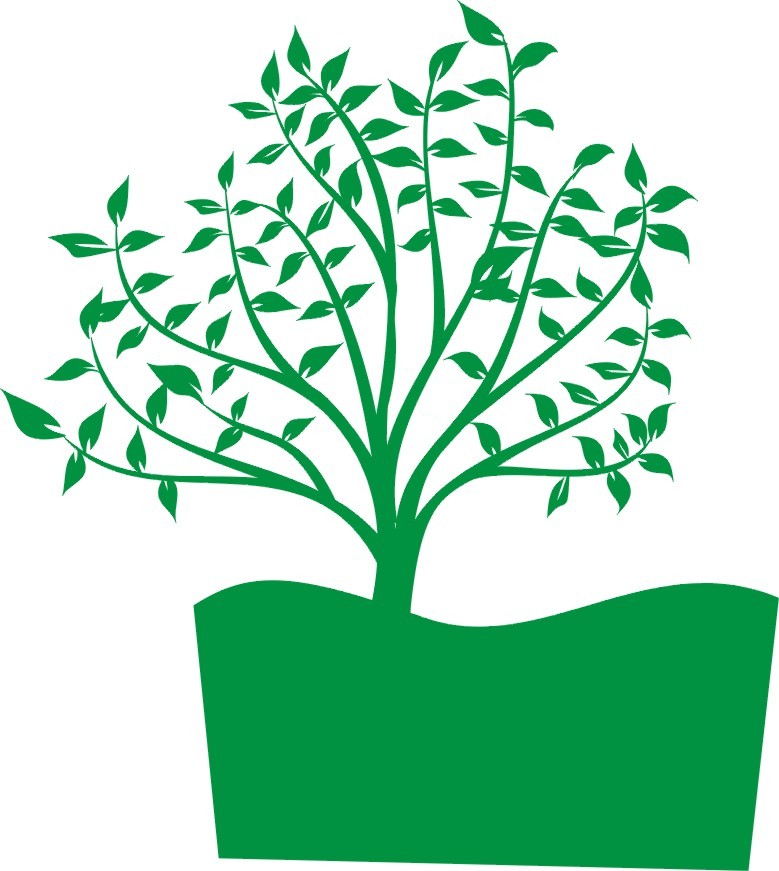 心得-昭蓉
大一新鮮人的我，在選通識課時，將「情緒與壓力管理-我的新好情緒」排在第一順位，很幸運的就中了，真的很開心。新的環境、新的面孔讓我有些緊張，在人際關係上面，我慌張了！對於自己的情緒，有時連自己也搞不懂；對於壓力，我一直以來，用壓抑來克制它，但最後發現，壓力積多了，會有火山爆發的一天。等等之類的原因，讓我想修「情緒與壓力管理-我的新好情緒」這一門課。
上了這門課，讓我了解情緒的各種面貌，很多時候、很多行為、很多結果，裡面都是含有著情緒的，情感情緒其實影響著我們所做的決定，如果能試著去理解、了解、體諒和溝通，情緒並不難懂！
令我印象深刻的一堂課，「人格面具」，老師問我們面具像什麼？有人回答BB霜、武裝……，老師就說了想聽第二種的答案，其實心裡沒什麼想法，直到有位同學說：「自我保護」，心裡頓時驚訝了一下，從來沒有想過會有這方面的答案，原來我們為了偽裝自己的軟弱，而戴上面具，也是為了自我保護而已，而面具只是善意的武裝。
心得-李玲
問卷施測，一開始根本不知道從何著手起。畢竟，從來沒有自己設計過問卷，隨著老師跟TA的一步一步指導，才開始有些頭緒。雖然有範本，但從裡頭挑題目、改題目對我們來說也是一大挑戰。要將不適合及矛盾的問題去除；並且經由小組討論後另外添加其他題目。這時才發現，原來一份問卷，是要花多少時間，精力才能慢慢的完成。自己以前在填問卷時，還都亂寫、亂填。覺得自己其實挺不應該的。 每一份問卷的設計都有它的意義，我們應該更用心去填寫，才不會壞了別人的用心。在小組工作分配，真的很謝謝我的每一位成員，一起努力的感覺真的很好，雖然我們有時都會恍神，所以常常老師講完要怎麼做時，組員們都是滿臉納悶，但還是順利的完成該完成的。很開心跟你們同一組哦。
心得-湘婷
其實對於做問卷我並不陌生，之前高中的時候有小論文比賽，我就是負責設計問卷的部分，我們總共參加了2次比賽，從第一次毫無頭緒的要擬出一份問卷，必須先參考別人的得獎作品才能有一點點概念，好不容易做出來還要經過不斷的修改，才能做出一份有效又具參考價值的問卷，到了第二次要做時，有了第一次的經驗就比較能上手，甚至還能作為其他同學的榜樣。還有在做問卷施測時也是另一種考驗，我們2個人要做完300份的問卷，還要到路上尋找各種不同年齡層的受測者，時常會被拒絕，真的會很感謝那些願意停下腳步幫我們填寫問卷的人。
 
　　我覺得這次老師讓我們做的問卷，跟我之前做的不太一樣，之前是從無到有，這次是用現有的範本下去修改、挑選、增加題目，是另一種不一樣的挑戰。還有做完問卷之後的整理工作也是非常繁雜，但是我很喜歡大家一起完成一件事的感覺，感覺非常有成就感。
 
　　很開心能在這門課遇見同組的4位夥伴，大家都很好相處，雖然有時候會不懂老師的意思，會摸不著頭緒，但是最後我們都能同心協力的完成老師交代的任務。也很謝謝大家都願意付出，讓我們這組更好。
心得-筑煦
這堂課程帶給我的意義非常大，雖然當初只是以充學分的心態去選課，而選上了這門通識課，但是隨著課程不斷的更進我發現其實面對各種不同的情緒問題，有著許多值得深入探討的研究與思考議題。
情緒雖然是一種抽象亦難以形容的東西，但是透過助教與老師各種不同的方式去詮釋並且讓我們具體了解“情緒”是什麼東西。因此原本對我來說並不是十分在乎的事情反而令我重新審視了自己。
大學生活的到來，對任何人而言都是一種期待，雖然非常自由但是也要學會自律而不至於靡爛，在情緒與壓力管理的課程中，我能夠和同學體會並且分享許多生活的經驗，從中也了解到來自不同系所的同學，以及他們的背景。
雖然我不是一個很完美的人，當初也是誤打誤撞得選上了小老師，但是非常感謝老師以及各位同學們的重視，讓我覺得自己在這堂課上的意義與被尊重感。當然，大家相處的時間只有短短一個學期，但是我相信，將我們聚在一堂的緣分並不會因此而散去。希望未來有更多的機會和大家一起完成像這樣需要結合大家力量的問卷調查，也許也是內心的一種自我期許。
心得-景暉
大一的我什麼都不熟，然而一開始在選通識課的課程時候，非常的慌張，完全不知要如何下手，當我看到「情緒與壓力管理－我的新好情緒」這個課程時，就把他選在第一順位，沒想到幸運的就讓我抽中這門課程，對於自己的情緒，有時連我自己都搞不懂，明明不想要有這種情緒，卻沒辦法控制，對於壓力，一直以來都壓仰在心中，結果發現，累積多了，會造成爆燥的情緒出現等等的原因，因此我才想要挑選這「情緒與壓力管理－我的新好情緒」的課程。
上了這門課之後，讓我了解到情緒的各種面貌，很多行為，很多事物都是包含有著情緒，而情緒的起伏會影響到我們生活的作息，以及各種事物的決定，因為這堂課讓我學習到如何管理我的情緒，了解我的情緒，如何怎麼舒解壓力的方法，才不會造成壞的情緒出現。
報告到此結束謝謝各位!!THE               END